Система организации образовательной деятельности  по реализации задач комплексной государственной программы 
«Уральская инженерная школа»
Ст.воспитатель БМАДОУ «Детский сад № 9» Е.А. Ловыгина
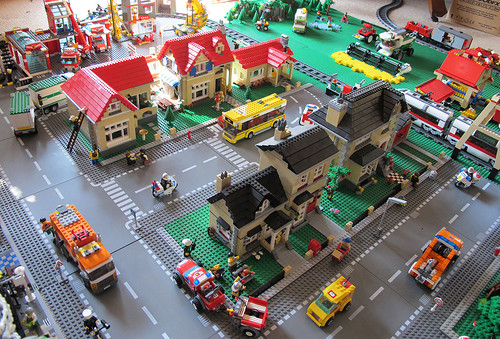 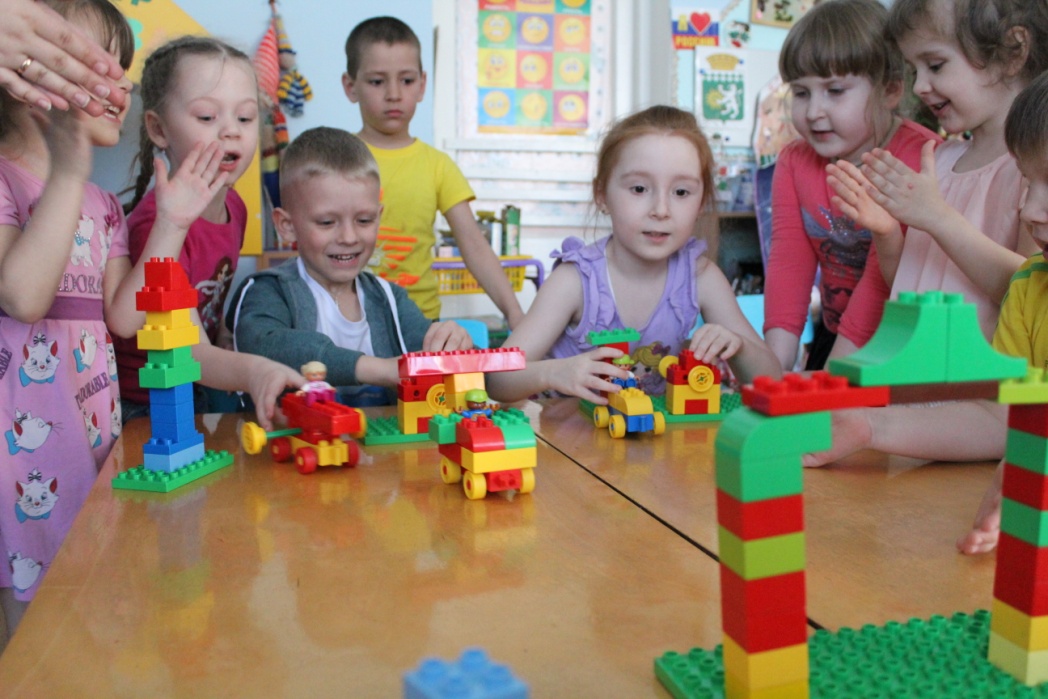 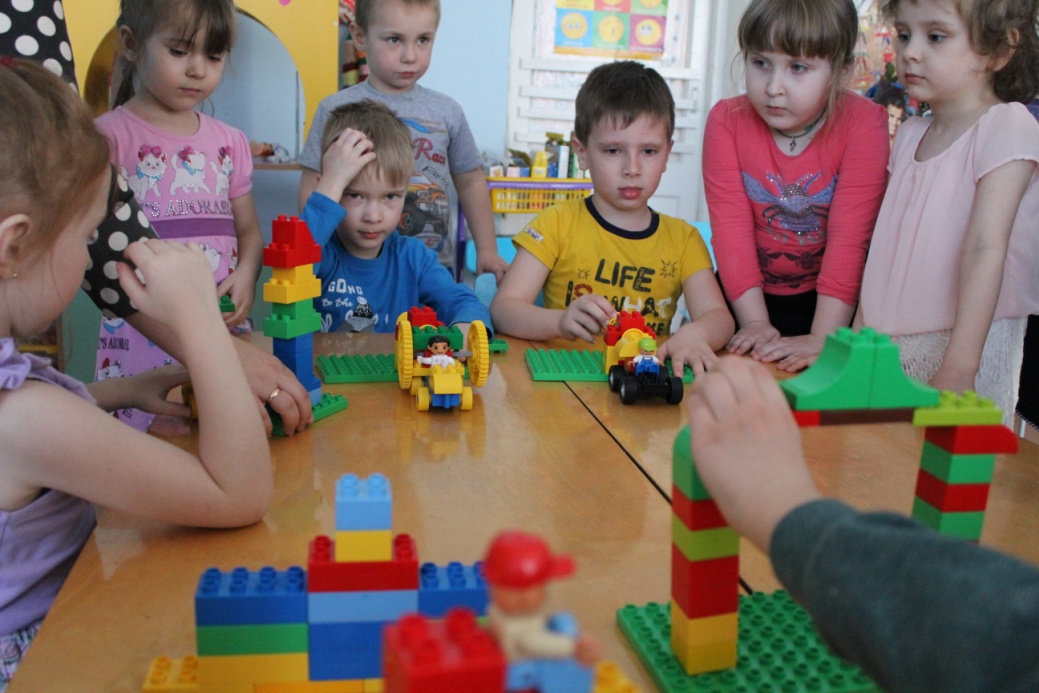 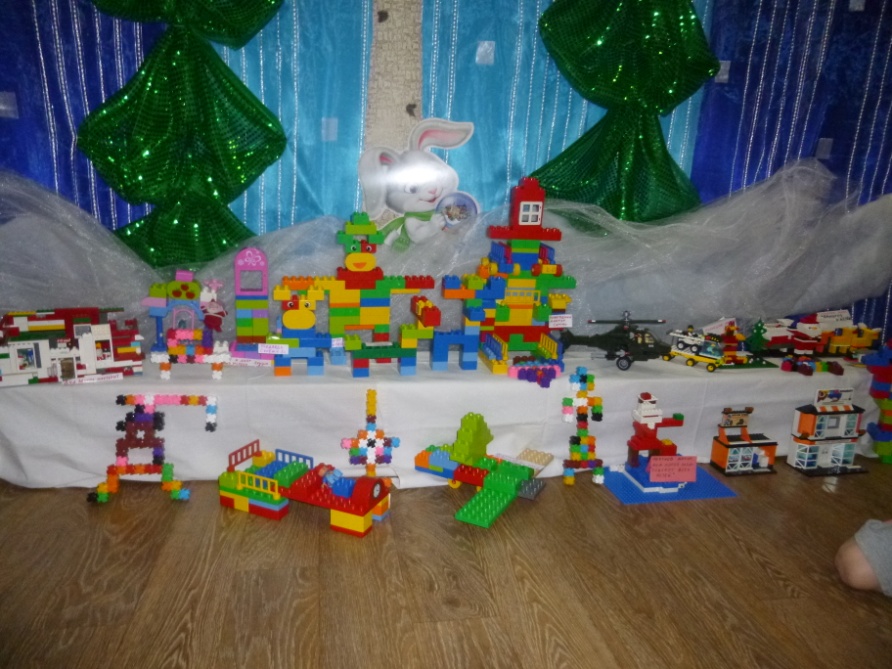 Выставка работ «Лего Новый год!»
В рамках программы «Уральская инженерная школа» был разработан проект «Уральские инженерики» 
по теме: «Развитие творческой индивидуальности и продуктивного мышления детей дошкольного возраста»
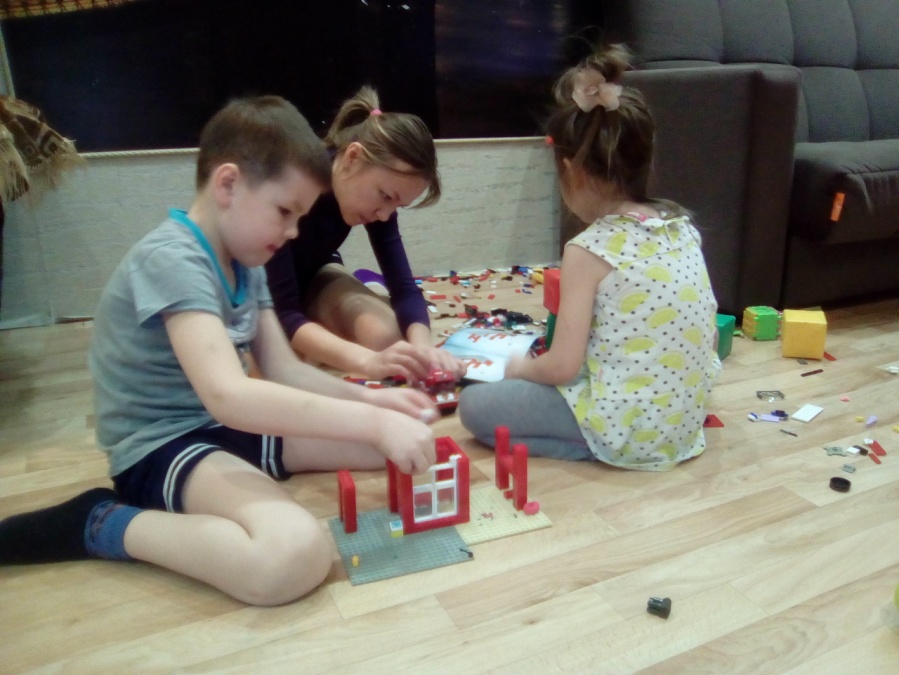 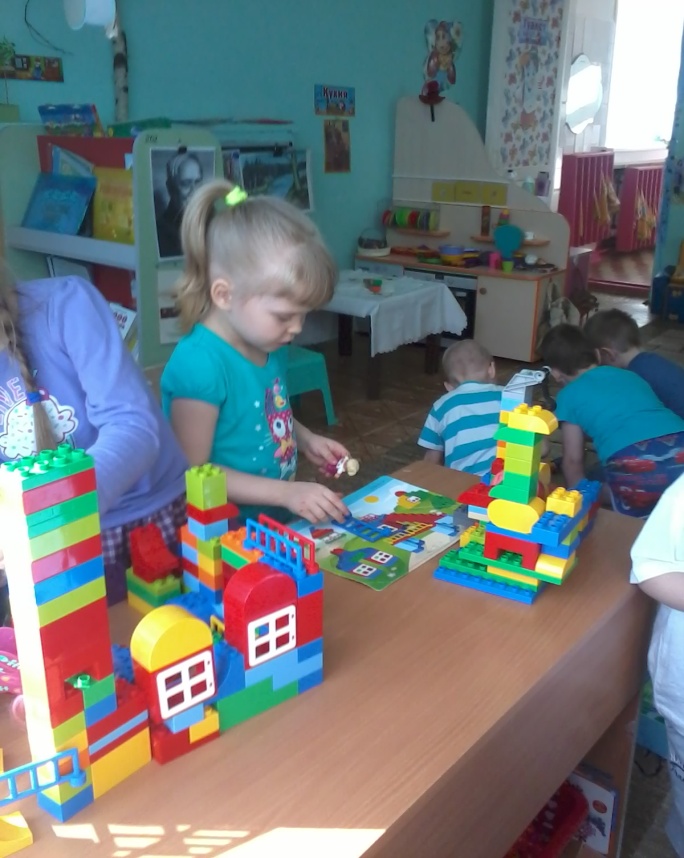 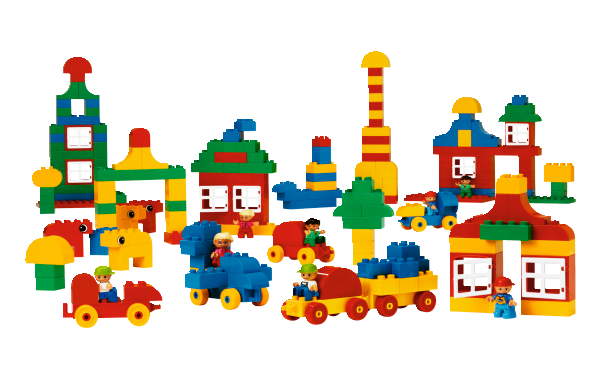 ПРОЕКТ  «УРАЛЬСКИЕ ИНЖЕНЕРИКИ»
Цель проекта: 
     обеспечение развития стартовых потенциальных компетенций и личностных качеств детей дошкольного возраста, способствующих формированию творческих способностей, продуктивного, креативного мышления детей. 
Задачи проекта для работы с детьми:	
       - развивать творческую индивидуальность детей;
      - пробудить в ребенке интерес к техническому образованию, инженерным дисциплинам, математике и предметам естественно-научного цикла;
      - определить склонности и способности ребенка к изучению математики и предметов естественно-научного цикла
Задачи проекта для работы с педагогическим коллективом:	
       -  повысить профессиональную компетентность педагогов;
       - разработать и реализовать образовательные модули в рамках части программы, формируемой участниками образовательных отношений; 
       -  мотивировать к творческой инновационной деятельности педагогов;
       – использовать интерактивные формы и методы работы с группой детей с учетом индивидуальных особенностей и возможностей ребенка;
     - наполнить развивающую предметно – пространственную среду ДОО, способствующую формированию и проявлению   творческих инициатив и поисков 
      детей (подбор игрового материала, 
      пособий, моделирование открытых 
      пространств – участков детского 
      сада, творческие мастерские, 
      мини-лаборатории в ДОО)
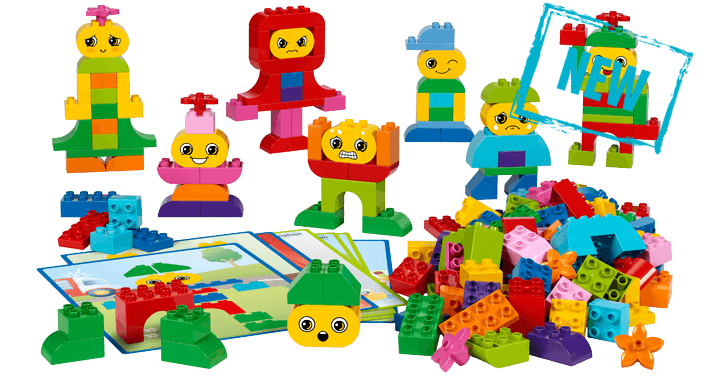 Задачи проекта для работы с родителями:	
 вовлечь родителей в конкретные дела, проекты, что позволит им чувствовать себя причастными  к образованию своего ребенка ;
 организовать клубные часы, мастер - классы с родителями ;
- информировать родителей  через сайт ДОО о деятельности детей
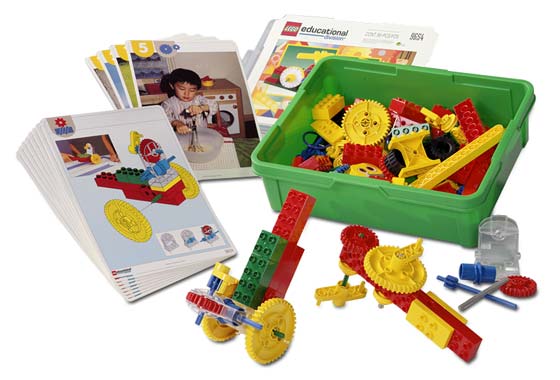 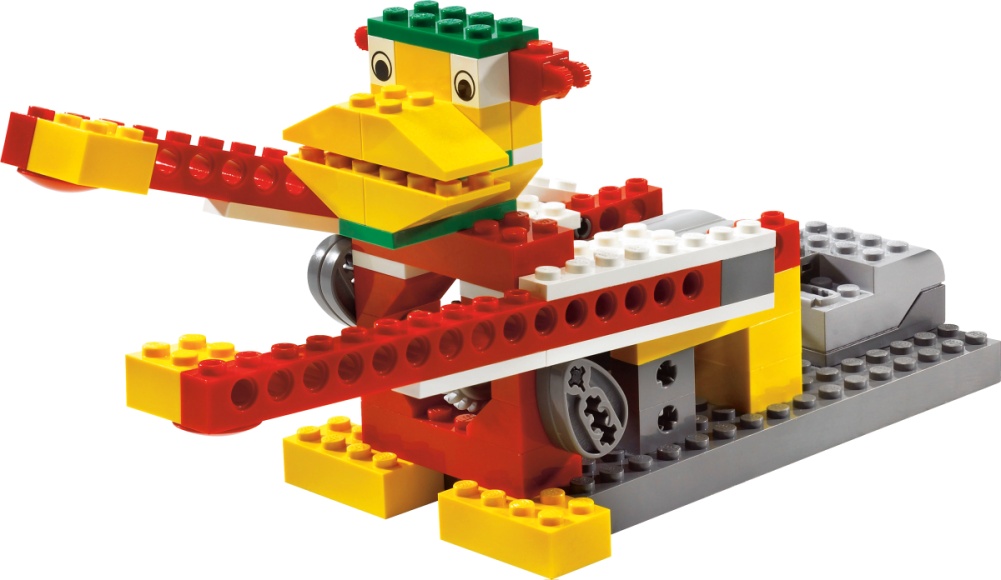 Результаты проекта, их устойчивость:
       - изменены направления педагогических воздействий при формировании способностей детей. Вопреки реализуемому в практике дошкольного воспитания традиционному подходу, внимание акцентируется не только на результатах продуктивной, творческой деятельности детей, но и на организации самого процесса формирования творческих способностей детей;
      - развитие инициативы, гибкости происходит в условиях совместной деятельности детей друг с другом, детьми с взрослыми (родителями), тем самым творчески активный ребенок умеет работать в команде;
       - особым образом организованная развивающая предметно – пространственная образовательная среда учреждения способствует проявлению творческой индивидуальности и развитию технического (продуктивного) мышления детей
Реализация проекта в 2016-2017 учебном году
На втором этапе проекта планируется расширить и углубить содействие конструкторской деятельности старших дошкольников за счет использования программируемых современных конструкторов нового поколения в рамках дополнительной программы по LEGO – конструированию и Робототехнике на базе ДОО
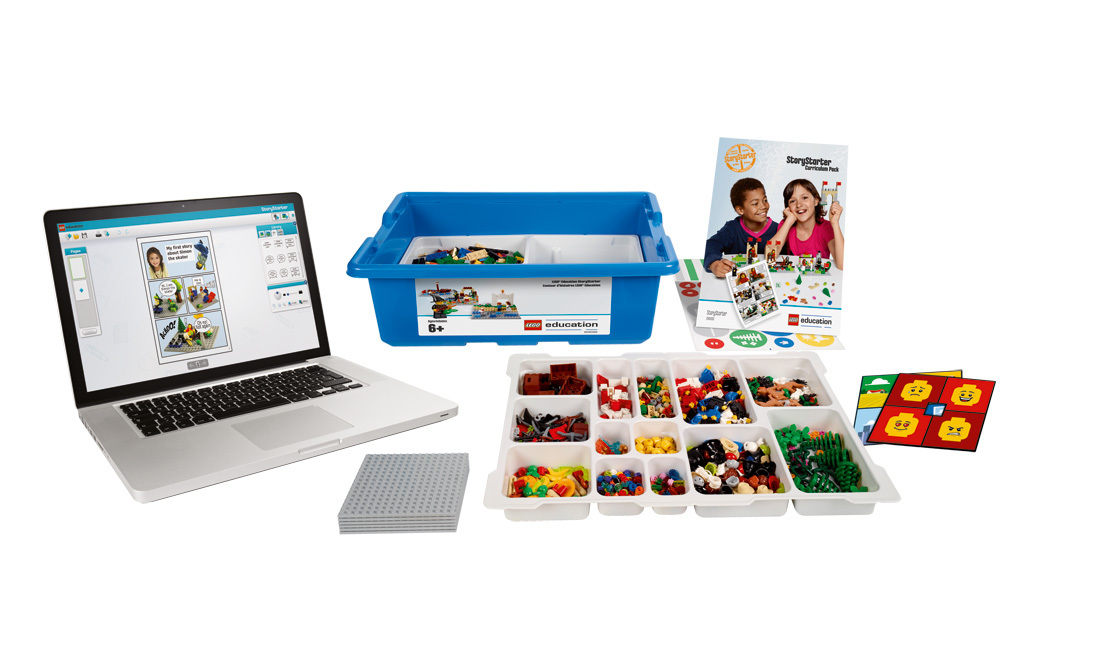 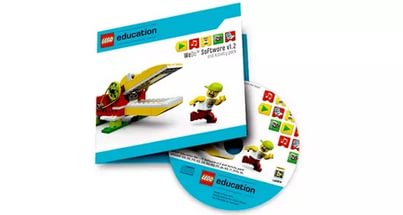 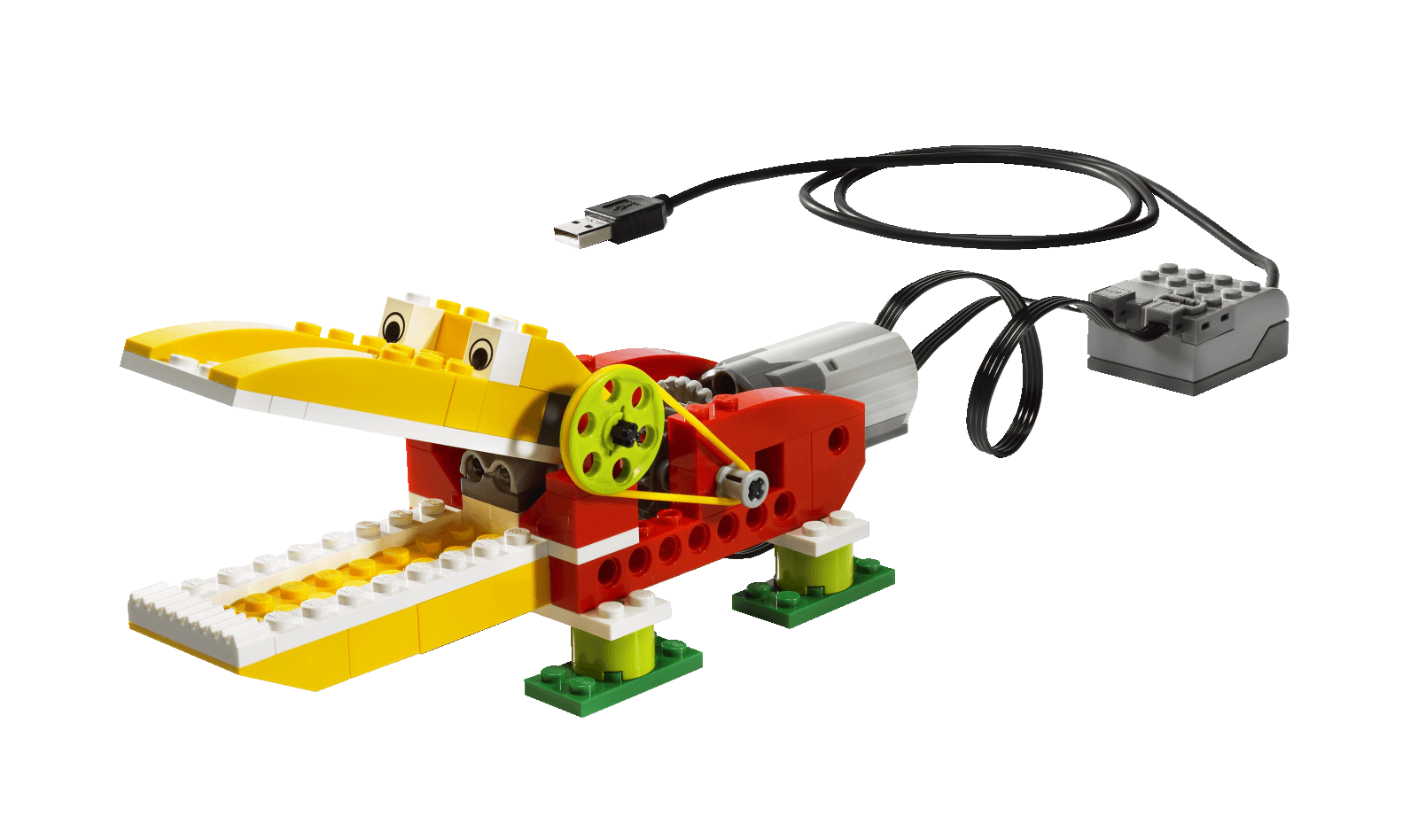 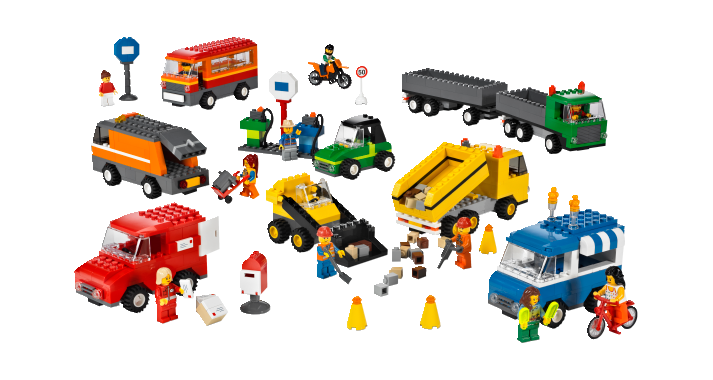 Спасибо за внимание!